科學遊戲創意課程設計
王素慧
2015/02/02
科學遊戲
科學世界裡薀藏許多即有趣且微妙的道理，往往一個很複雜的過程用一個小原理便可解釋，科學玩具的精神所在便是將一些小理論轉化成一些有趣的裝置，小朋友們能藉著製作這些玩具之餘，也能了解一些簡單的科學概念，故製作科學玩具不失為推廣科學教育上的良方。
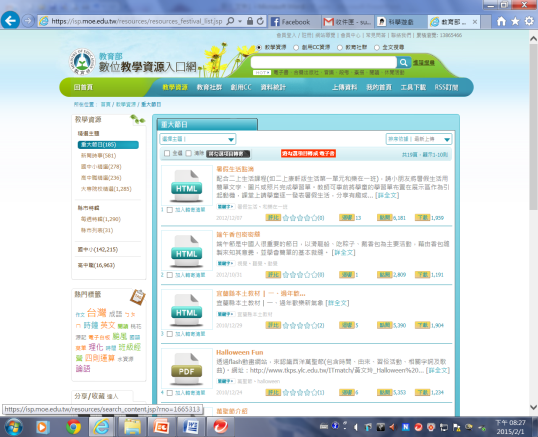 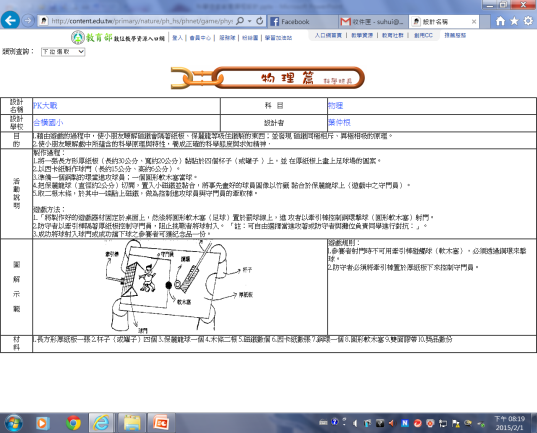 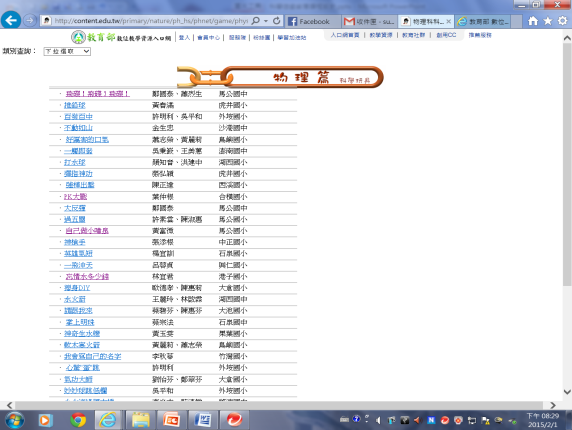 科學玩具的設計目的與原則
目的：
1.鼓勵同學動手做科學。
2.激發同學的創意。
3.培養同學合作解決問題的精神。
4.提供同學趣味生動科元的機會。
5.提高同學廢物利用及環保意識。
原則：
1.具安全性。
2.富趣味、啟發性。
3.能引科學論辯。
4.器材簡單易得。
5.操作簡單易學
台中教育大學科學遊戲實驗室
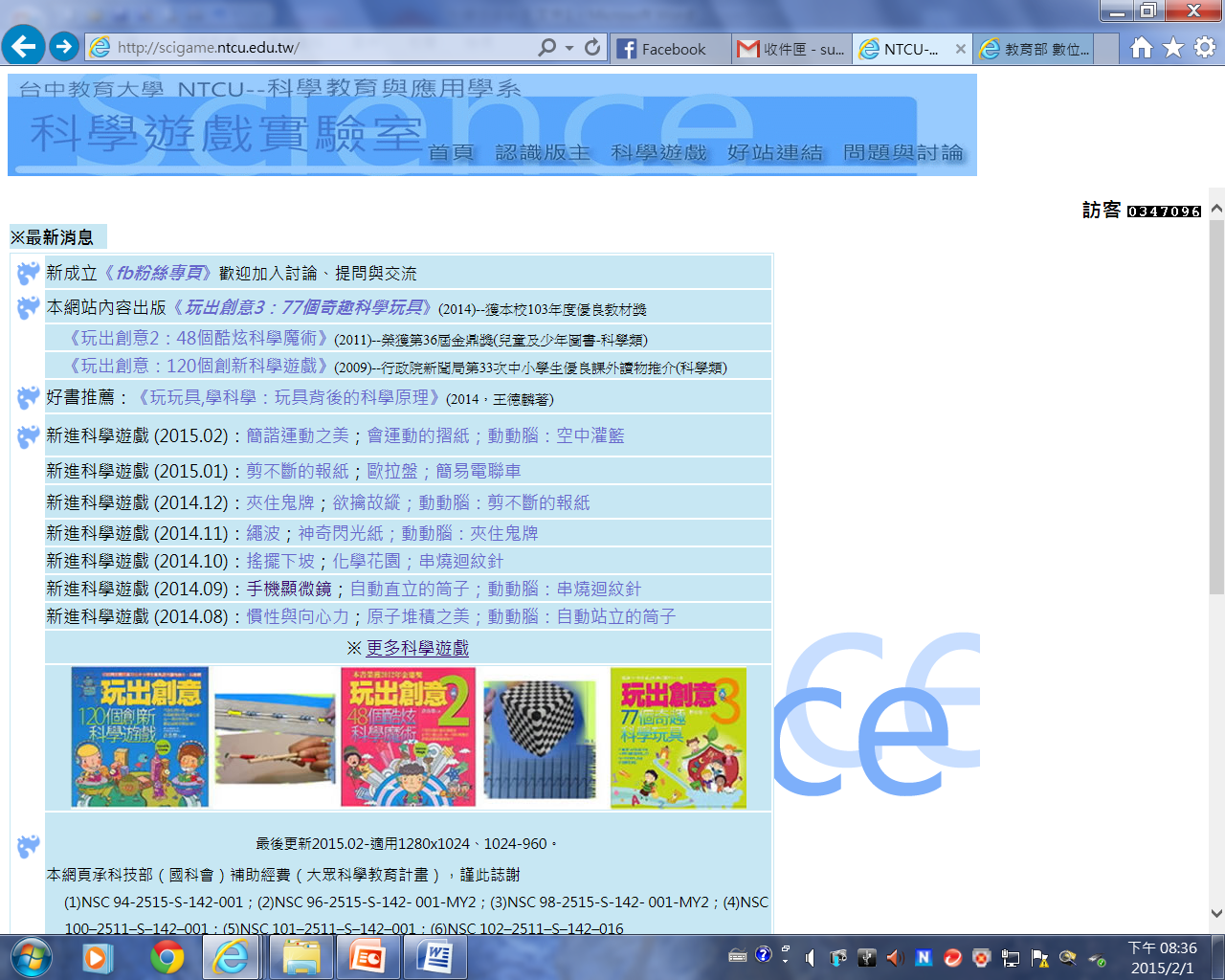 科學競賽
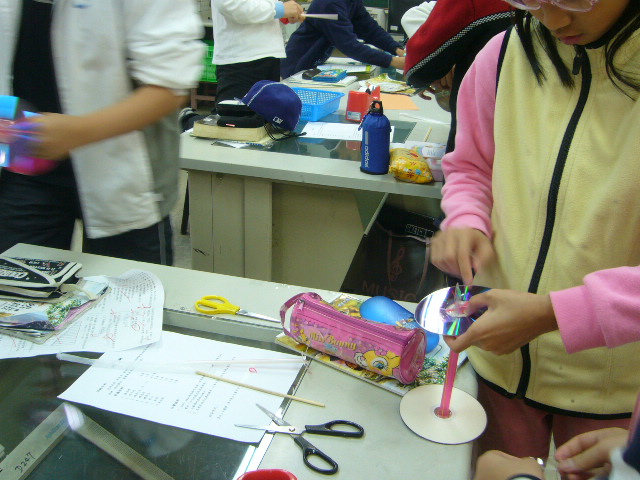 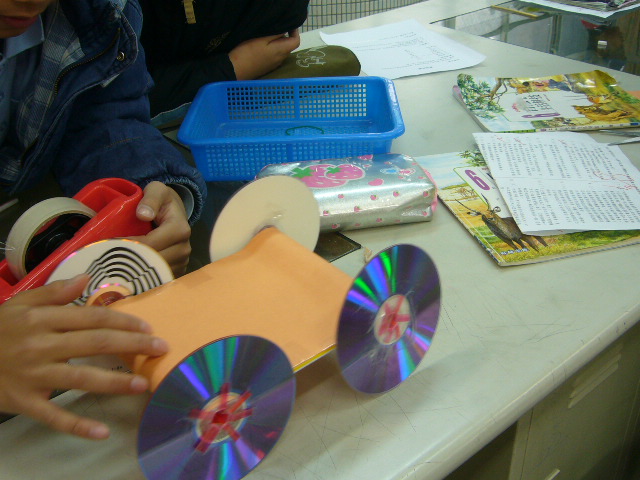 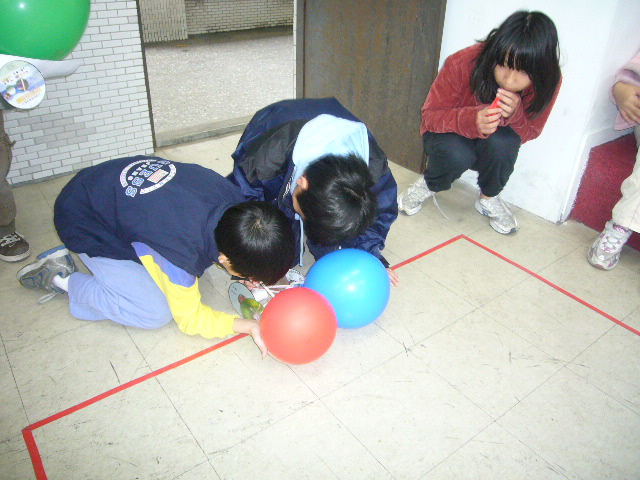 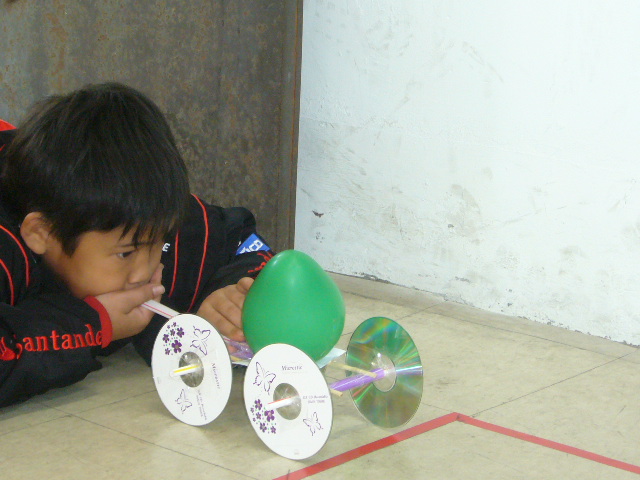 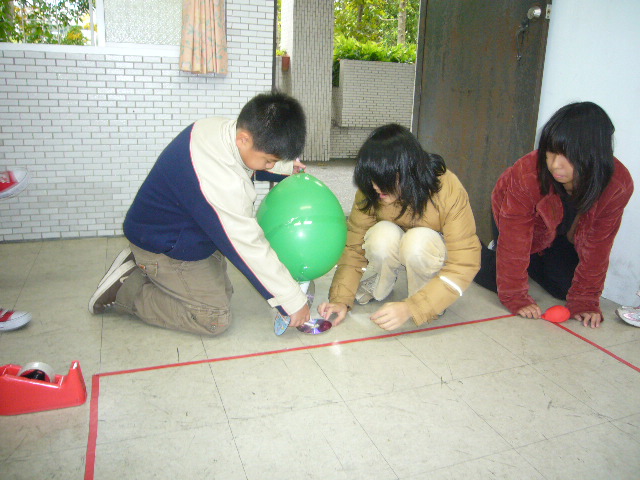 萬花筒
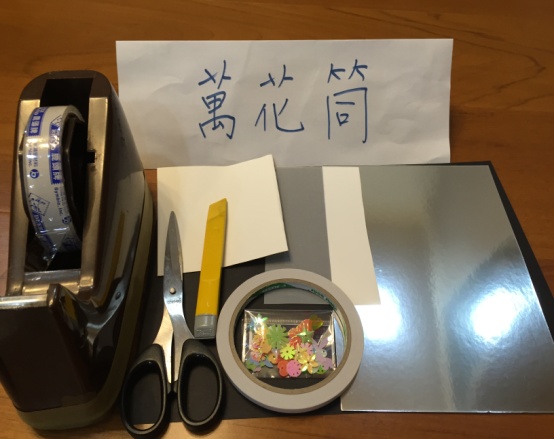 材料：銀色卡紙（代替鏡子）
    描圖紙、白紙、膠帶、 剪刀、美工刀、色紙或亮片
步驟：
1.將A4銀色卡紙對剪成2分
2.將1/2的銀色卡紙等分成3分
3.利用美工刀及尺在卡紙輕切
4.利用膠帶或雙面膠將黏成三角柱
5.三角柱的一邊底面黏上白紙並挖一小圓洞
6.在三角柱內放入亮片或色紙碎片
7.在三角柱的另一面用描圖紙封住
8.萬花筒就完成了
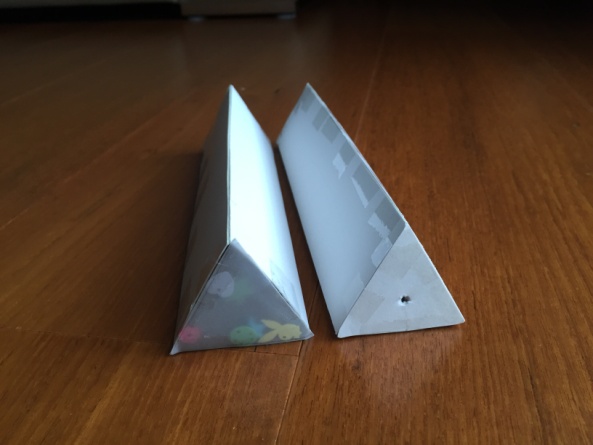 塑膠彩虹
材料：偏光片、透明塑膠製品
步驟與現象：
在二片偏光片之間放置塑膠物品，就可以看到漂亮的彩虹了，而且慢慢旋轉其中一片偏光片，彩虹的顏色也會跟著變化喔！
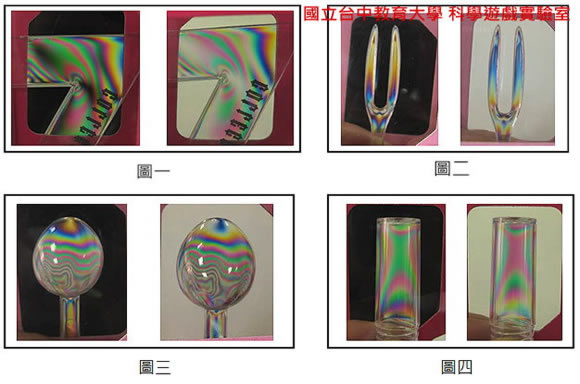 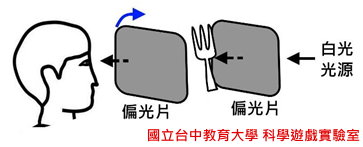 魔幻變色鏡
材料：偏光片、透明膠帶
做法：
1.取偏光片一片，貼上膠帶，如何貼膠帶呢？方法是；上下交叉、斜著交叉、直貼、橫貼（如右圖）。
2.只要貼的膠帶有不同的層次，亦即讓偏光片上有的地方是一層膠帶，有的是二層膠帶，有的是三層、四層、五層……等等，就可以顯現五彩繽紛的顏色了。 
3.貼好膠帶後，將一片未黏膠帶的偏光片放在上面（注意：貼膠帶那一面，位於二片立體鏡片之間），再面對光亮處，慢慢旋轉其中一片，就可以觀賞萬花筒般的色彩變化了。
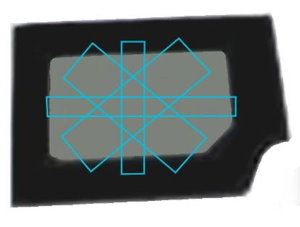 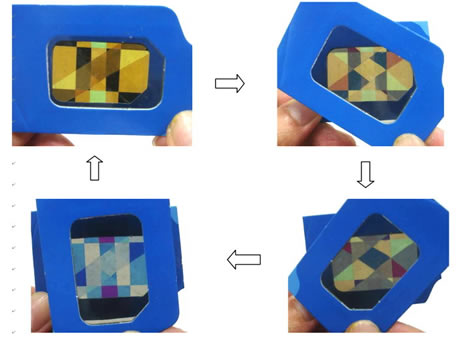 魔幻變色鏡
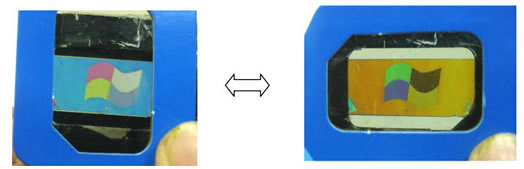 變色Windows
    如同前述的製作方法，Windows標誌的四面窗戶分別貼上不同層數的膠帶。在製作上建議先直接貼上四層的膠帶，然後以美光刀切割窗戶，再分別撕下一、二、三層膠帶即可。完成後，同樣放上一片未黏膠帶的立體鏡片，再面對光亮處旋轉。
眼花撩亂
 1.前述二項操作，都只需要將其中一片立體鏡片貼上膠帶。 本項的操作則二片立體鏡片都要貼膠帶，而且貼膠帶的方式二片都一樣。 
 2.如下圖，首先在玻璃或壓克力板上（光滑面），上下相距約0.3公分陸續貼上膠帶共五片（六片也可以），再剪下上方虛線框的區塊，然後貼在立體鏡片上。以同樣方法再製作第二片。完成後，將二個立體鏡片分別以相背方向以及相對方向重疊並旋轉，就可以看到多種的變化以及多彩的Ｘ形囉！
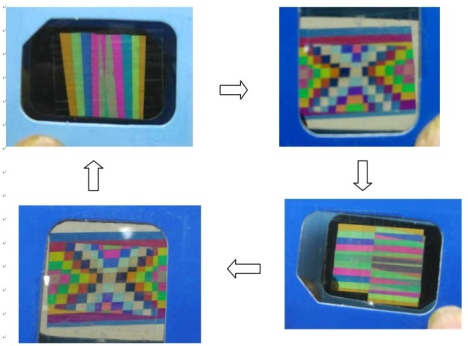 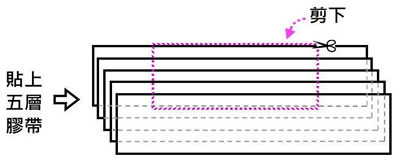 公道杯
材料：塑膠杯、可彎吸管、美工刀、黏土
步驟：
1.在杯底用美工刀挖一個吸管可穿過的洞。
2.將吸管插入洞中，調整吸管彎度。
3.用黏土固定吸管位置及避免漏水。
4.在杯中倒入水，超過杯內可彎吸管的最高點，杯中的水就會從杯子下方的吸管流出。
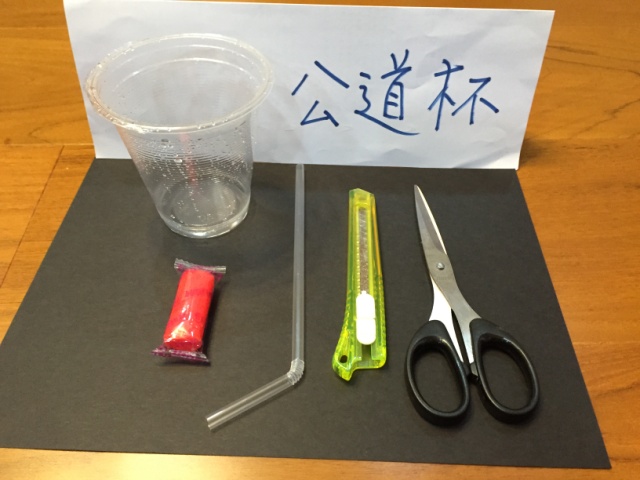 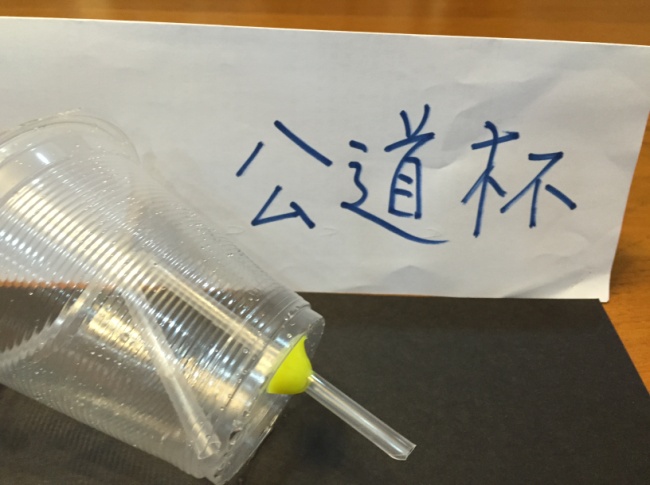 水上漂浮物（水黽）
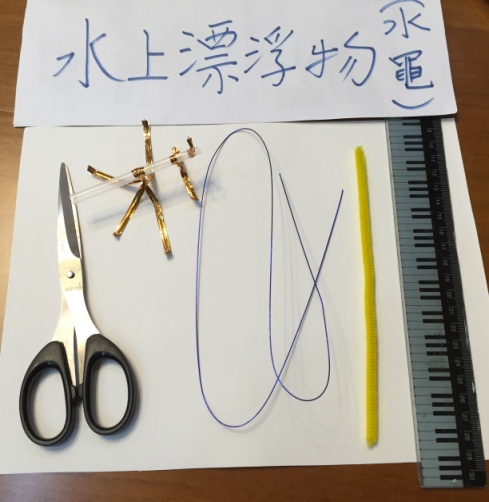 材料：鐵絲（漆包線） 、剪刀、尺、竹籤
步驟：
1.剪下4根鐵絲（觸角4 ㎝ 、 前腳10 ㎝ 、 中腳15 ㎝ 、 後腳13 ㎝ ） 。
2.從中間彎曲各個鐵絲，做好觸角、前、中、後腳。
3.中腳和後腳放在身體中央稍前處，2條（4根）捻在一起。
4.腳部的鐵絲接觸水的部分要與水平 。
5.任何一腳的末端向上彎曲0.3 ㎝ 。
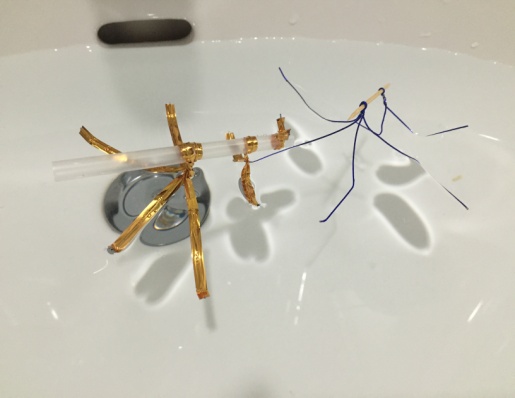 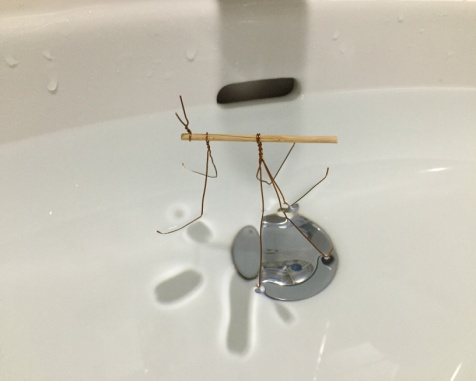 色層分析（毛細現象應用）
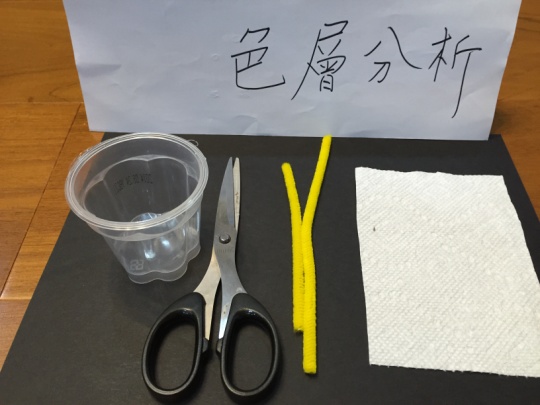 材料：裝水的杯子、黑色彩色筆、    餐巾紙（濾紙） 、毛根
步驟：
1.剪毛根一段，長度大於杯高。
2.剪圓形餐巾紙一片，直徑大於杯口直徑。
3.在餐巾紙中心用黑色筆畫一圓點。
4.將毛根穿過餐巾紙上的圓點。
5.杯中裝水，再將毛根一端放入水中。
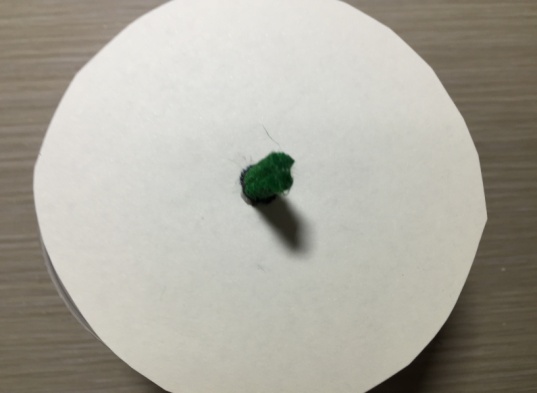 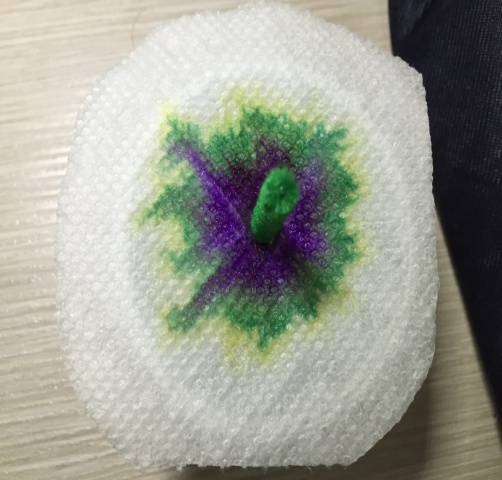 水浮在半空中
材料：相同的保特瓶2個、泡棉雙面膠、黏土、水管濾網（紗窗紗網） 、剪刀、透明膠帶、美工刀
步驟：
1.用筆在保特瓶底部下要切下的圓形。
2.用美工刀切下保特瓶底部。
3.泡棉雙面膠剪下寶特瓶圓周長度。
4.將泡棉雙面膠直剪成三等份
5.泡棉雙面膠黏在保特瓶底部（2個都要黏）
6.水管濾網剪出寶特瓶底部面積大小，並黏在保特瓶上。
7.保特瓶底部對底部相黏。
8.用泡棉雙面膠黏住2個保特瓶，再用黏土保住預防漏水。
9.最後用透明膠帶固定2個保特瓶。
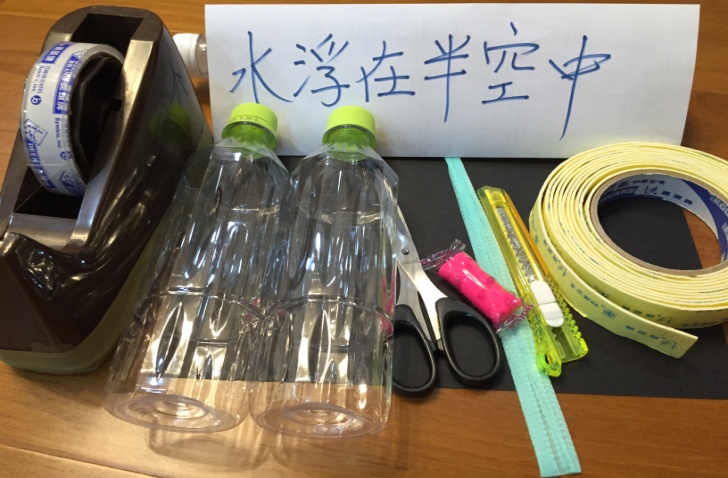 科學遊戲相關網站
拉泡泡的網站：http://scigame.ntcu.edu.tw/ulink-1.html
遠哲科學教育基金會：http://www.ytlee.org.tw/
54power科學遊戲書目資料：http://www.54power.idv.tw/54power/lib/303.4/
科學玩具柑仔店：http://kingdarling.blogspot.tw/
科學遊戲部落格：http://blog.xuite.net/lkksfe2006/twblog
Zfang的科學小玩意：http://zfang.tc.edu.tw/#&panel1-1
霍閣華茲科學魔法：http://chc.k12.edu.tw/1003015434/sciclass/index.htm
中央大學物理實驗教室：http://demo.phy.tw/
阿興的自然天地：http://shingscience.blogspot.tw/
好好玩物理網：http://haha90.phy.ntnu.edu.tw/
PanSci泛科學：http://pansci.tw/
科學教育 跨縣市創意社群：http://creative-science.hlc.edu.tw/iindex.asp?id=67
台中教育大學科學遊戲實驗室：http://scigame.ntcu.edu.tw/
臺灣網路科學館： http://live.ntsec.edu.tw/
科學史： http://pei.cjjh.tc.edu.tw/~pei/